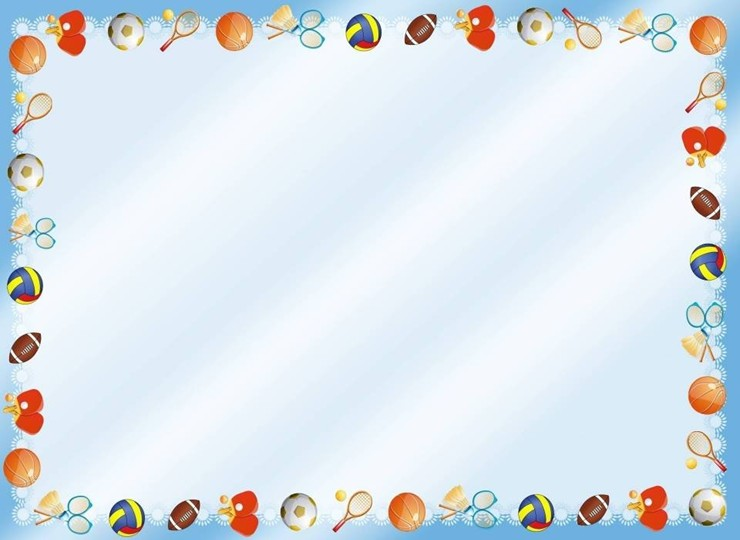 Программа  дошкольного образования«МИР ОТКРЫТИЙ»
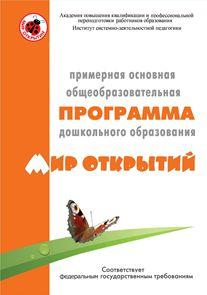 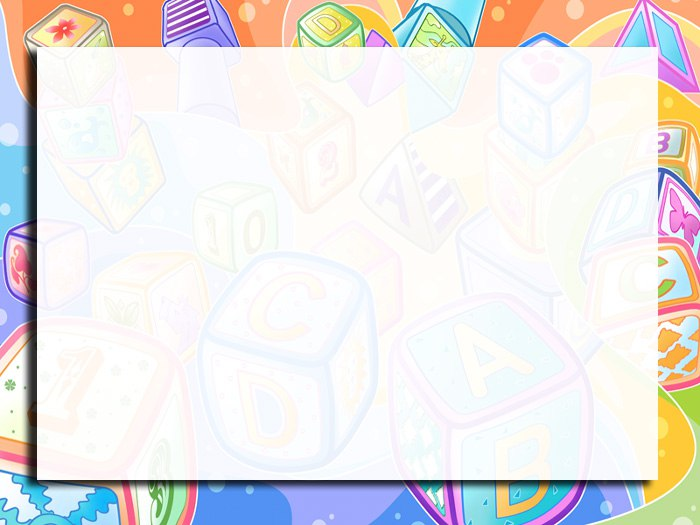 Программа «Мир открытий» –
Комплексная программа нового поколения, разработанная в соответствии с ФГОС ДО в ответ на запросы современного общества и семьи к воспитанию ребенка от младенчества до поступления в школу.
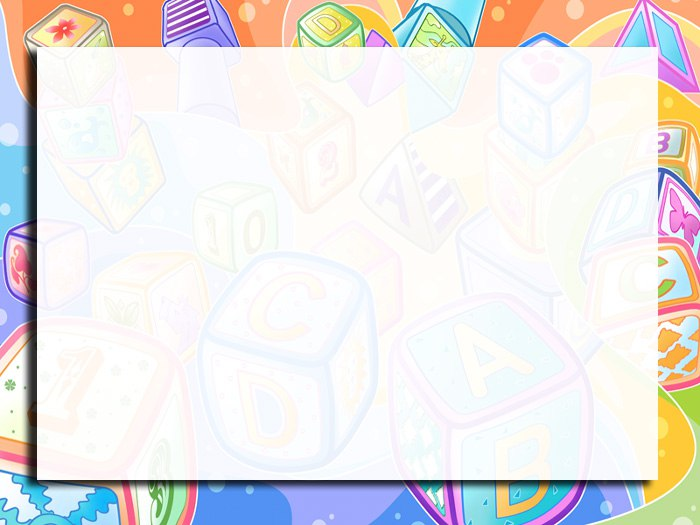 Научный руководитель программы
Людмила Георгиевна Петерсон – доктор педагогических наук, директор Центра системно-деятельностной педагогики «Школа 2000...», автор непрерывного курса математики «Учусь учиться» для ДОУ, начальной и средней школы, лауреат Премии Президента в области образования
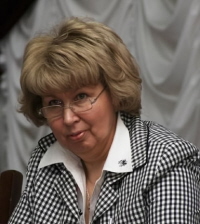 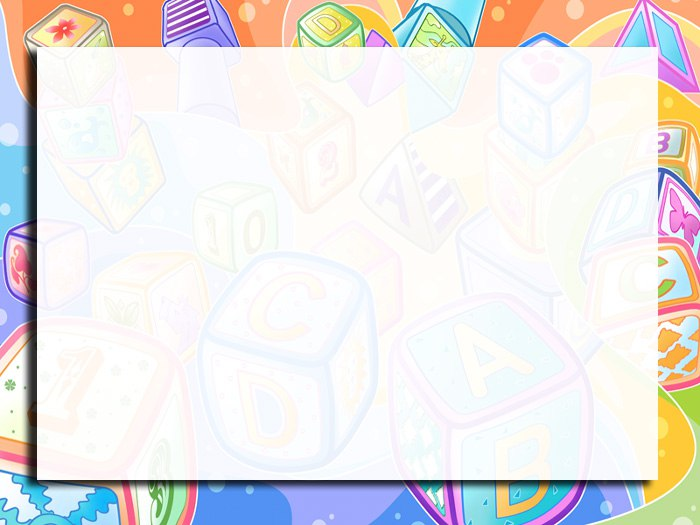 Девиз программы «Мир открытий»
«Сначала я открывал истины, известные многим, затем стал открывать истины, известные некоторым, и, наконец, стал открывать истины, неизвестные ещё никому». К.Э.Циолковский
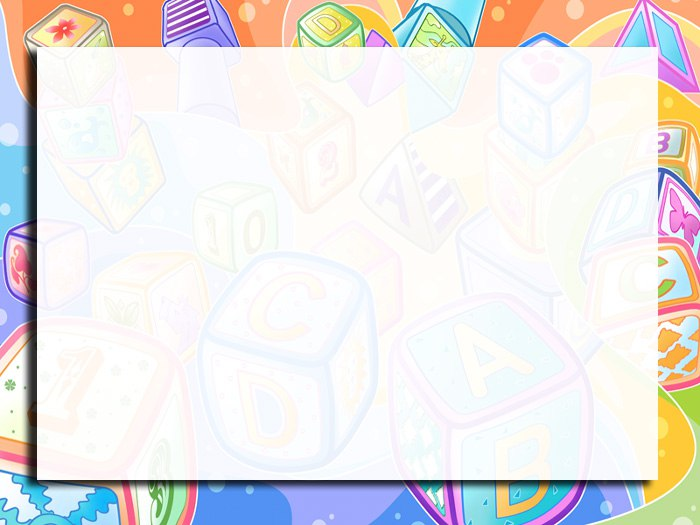 Основная цель программы «Мир открытий»
Непрерывное накопление ребенком культурного опыта деятельности и общения в процессе активного взаимодействия с окружающей средой, общения с другими детьми и взрослыми при решении задач и проблем ( познавательных, социальных, нравственных, художественно- эстетических, исследовательских и др.) в соответствии с возрастными и индивидуальными особенностями, что станет основой формирования в его сознании целостной картины мира, готовности к саморазвитию и успешной самореализации на всех этапах жизни.
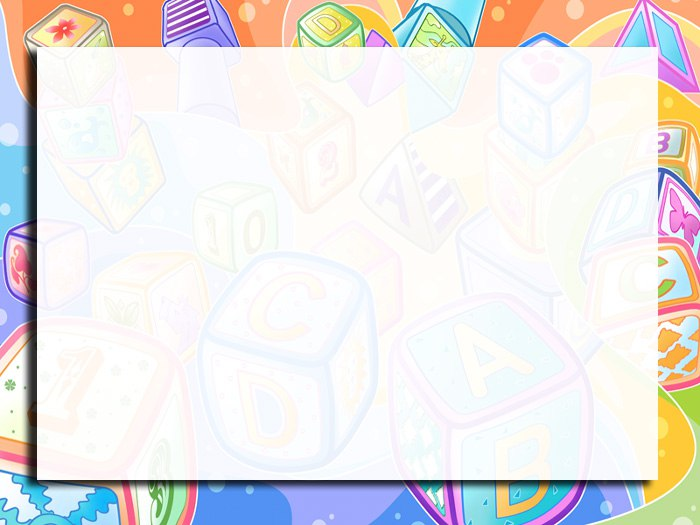 Приоритетные задачи дошкольного образования в программе «Мир открытий»:
сохранение и укрепление здоровья детей, обеспечение физической и психологической безопасности; создание комфортных условий жизнедеятельности, в которых ребенок чувствует себя защищенным и уверенным в том, что его любят, о нем заботятся; 
    развитие физических, интеллектуальных и личностных качеств; содействие полноценному гармоничному развитию детей в соответствии с их возрастными и индивидуальными особенностями; формирование общей культуры личности;
    создание обогащенной предметно-пространственной среды, способствующей развитию активности ребенка в различных видах деятельности, проявлению у него любознательности и творчества, накоплению разнообразного опыта в игре и экспериментировании; 
    организация содержательного взаимодействия ребенка с другими детьми и взрослыми, направленная на естественную адаптацию и социализацию в современной социо-культурной среде;
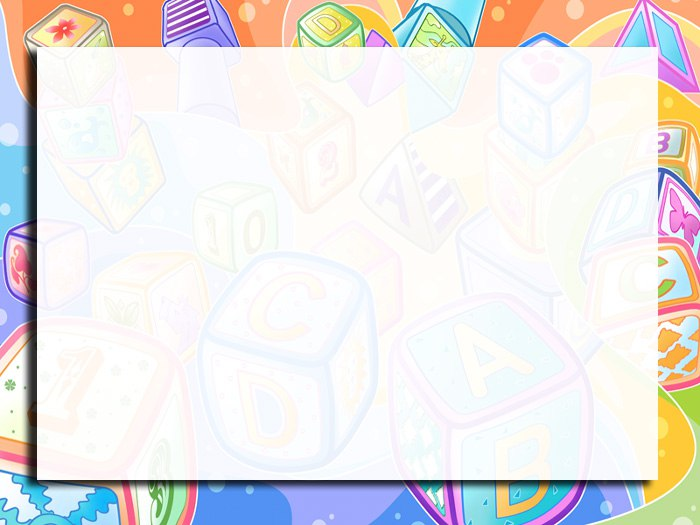 Решение образовательных задач в программе «Мир открытий» обеспечивается:
в процессе организации педагогом различных видов детской деятельности
 в ходе режимных моментов
 в самостоятельной деятельности детей
 во взаимодействии с семьями детей
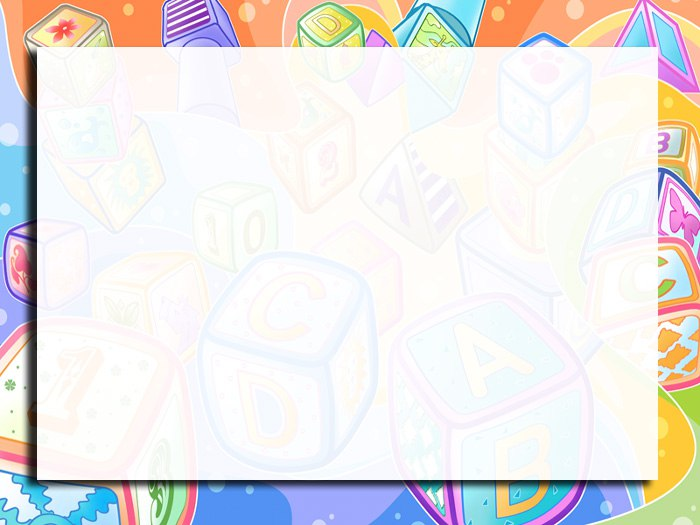 Основные особенности Программы
«Мир открытий» - это отечественная программа, предлагающая конкретный педагогический инструментарий модернизации дошкольного образования в соответствии с запросом современного социума. 
«Мир открытий» - программа нового поколения, позволяющая системно и целостно использовать общие законы организации и развития любой деятельности. 
«Мир открытий» - развивающая программа, определяющая условия для саморазвития воспитанников, вовлечения взрослых (педагогов и родителей) в процесс самоизменения, объединения всех участников образовательного процесса - педагогов, детей и их родителей - в единое содружество. 
«Мир открытий» - новая программа, для успешной реализации которой действует всероссийская многоуровневая система повышения квалификации педагогов. Логотип Программы, «божья коровка», символизирует счастливое, радостное детство, полное ярких красок и впечатлений, единение ребенка с окружающим миром.
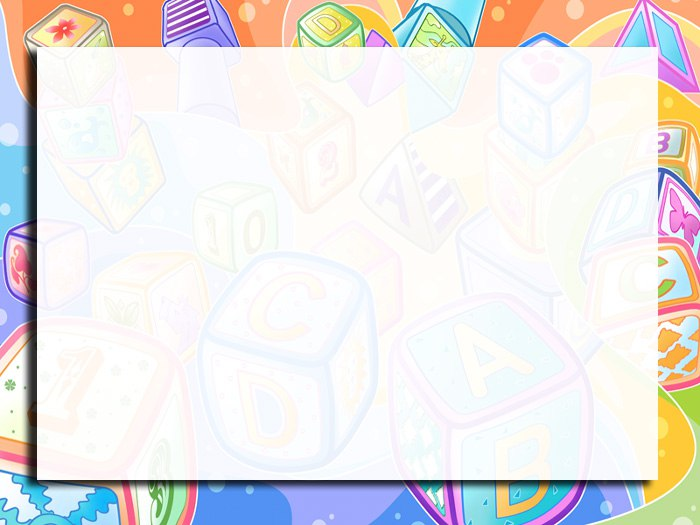 Основные направления развития детей и образовательные области
Познавательно развитие 
Речевое развитие
Социально-коммуникативное развитие 
Физическое развитие
Художественно-эстетическое развитие
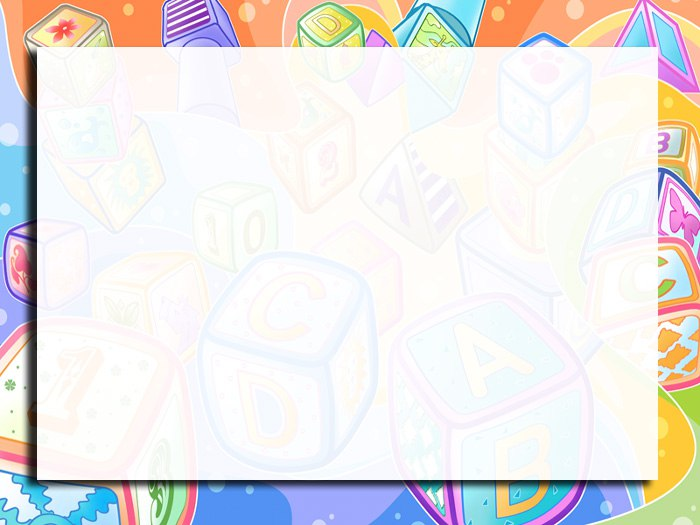 Программа «Мир открытий» предлагает объединить педагогов, детей и их родителей в единое содружество. Главное в этом сообществе - единство ценностей, целей и способов их достижения. Поэтому лишь согласованное видение задач воспитания, обучения и развития ребенка-дошкольника и понимание того, как решение данных задач повлияет на жизненный успех ребенка, позволяют создать единое образовательное пространство «семья - детский сад»